Food Chains and Food Webs
Module 5.2
Can you see a food chain in this habitat
A food chain is a sequence that shows how each individual feeds on the organism below it in the chain.
Food Chains
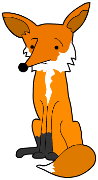 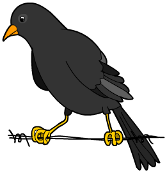 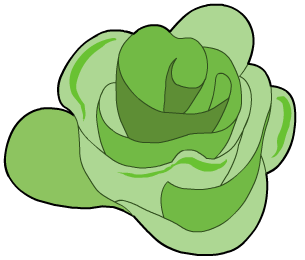 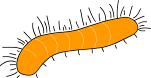 leaf
caterpillar
bird
fox
What does this food chain show?
A leaf is eaten by a caterpillar, which is then eaten by a bird, which is then eaten by a fox. The arrow always points to the mouth.
Energy is transferred from one organism to another in the direction of the arrow.
All food chains always start with a producer
Producers
If the producer is a plant, only a small part of it might be 
involved in the food chain, such as its seeds, fruits, leaves or even dead leaves. 

But how do plants produce their food or energy?
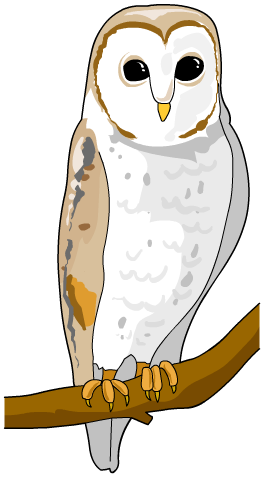 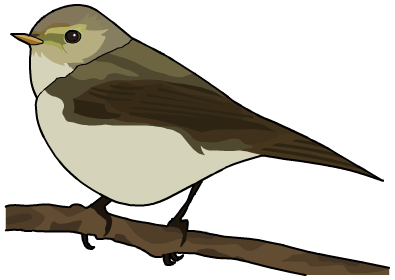 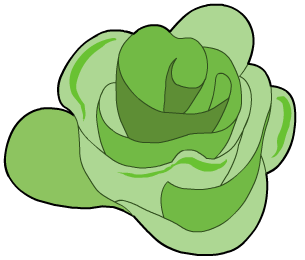 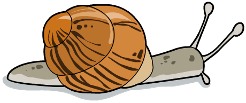 leaf
snail
bird
owl
Photosynthesis
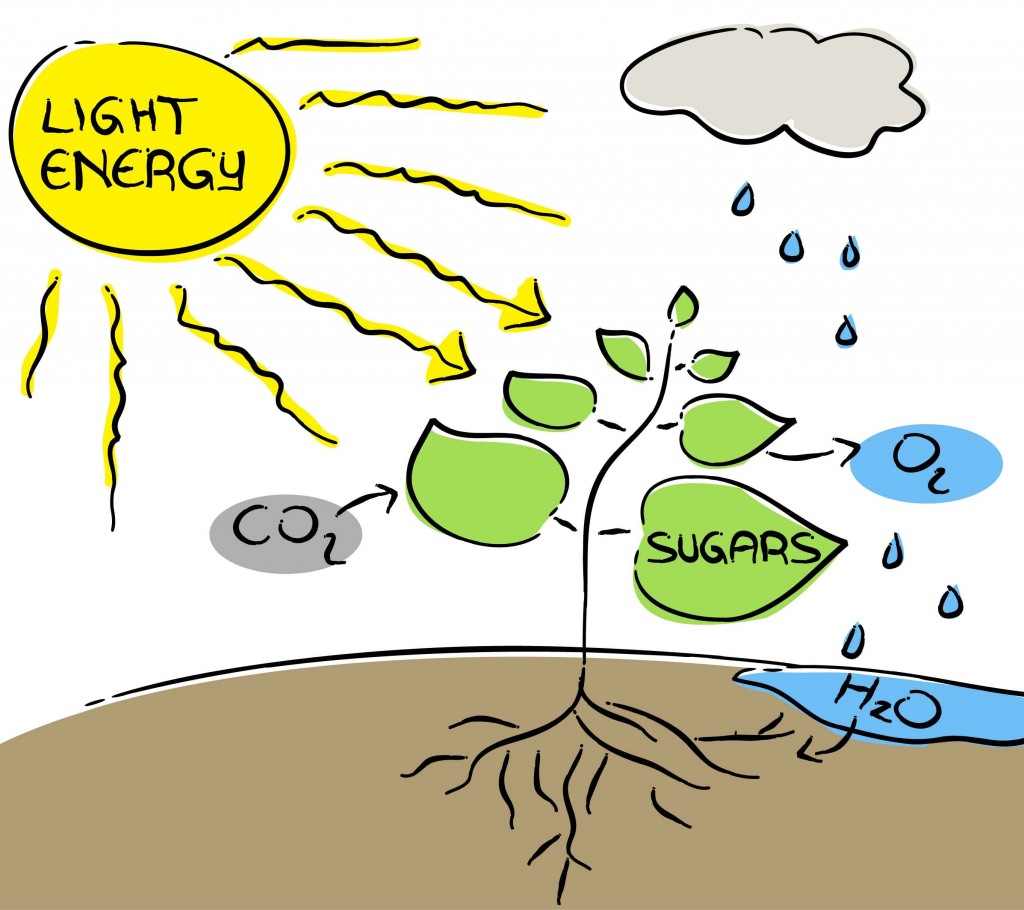 Photosynthesis is the process in which plants can make their own food (hence they are called autotrophs)

Plants use energy from the sun to combine the carbon dioxide and water to form glucose (sugar) and oxygen
LIGHT
Photosynthesis
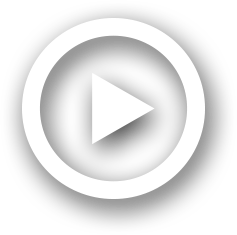 Identify any mistakes in the following food chains:

Chain 1            This chain is missing a producer
Snail bird

Chain 2            This chain is correct
Lettuce caterpillar  magpie

Chain 3          The arrow is the wrong way
Human  apple
Food Chains
An Antarctic food chain
Draw the following food chains into your workbook
Feeding types
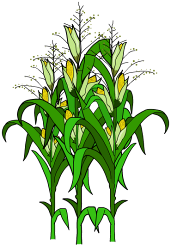 Different types of organism can be grouped in several ways. One grouping system is based on how organisms obtain their food.
Some organisms produce their own food.                               We already know that they are called producers.
Plants produce their own food using light energy from the Sun. Some types of bacteria can also make their own food by using light or chemical reactions.
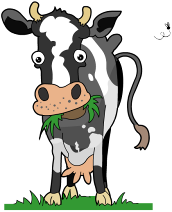 Other organisms cannot make their own food. 
They are called consumers  
They have to eat in order to get their energy.
Also known as heterotrophs
Producer or Consumer
Draw the following table in your book
Producer or Consumer
Consumers can be grouped into different types:
Consumers
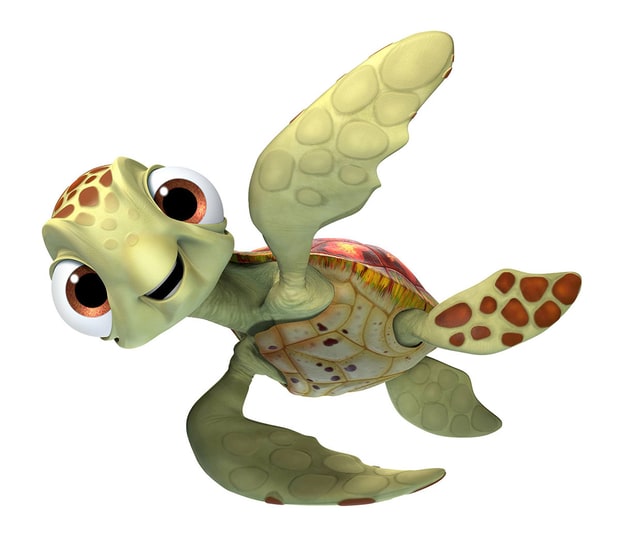 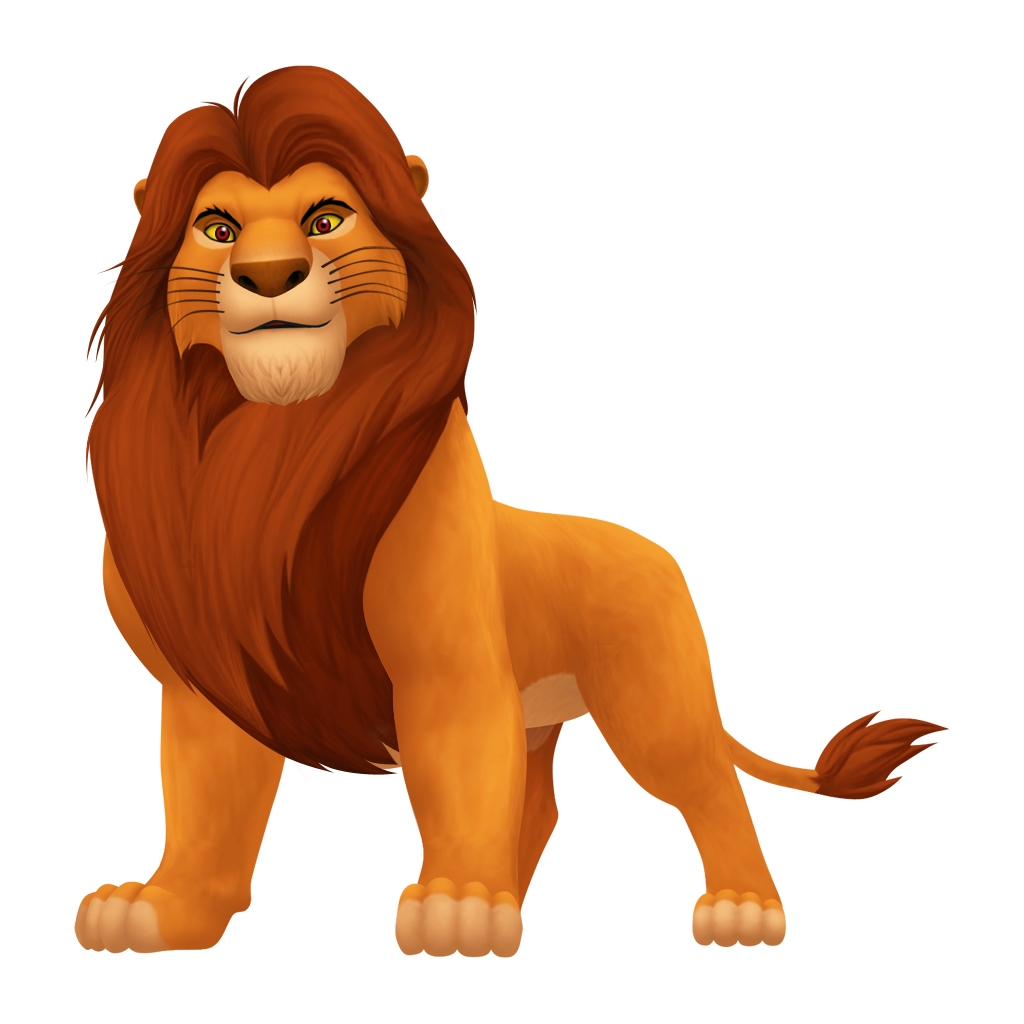 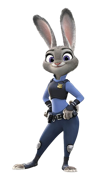 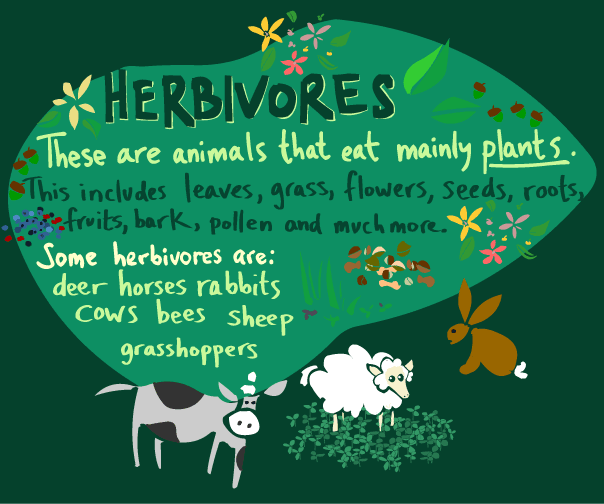 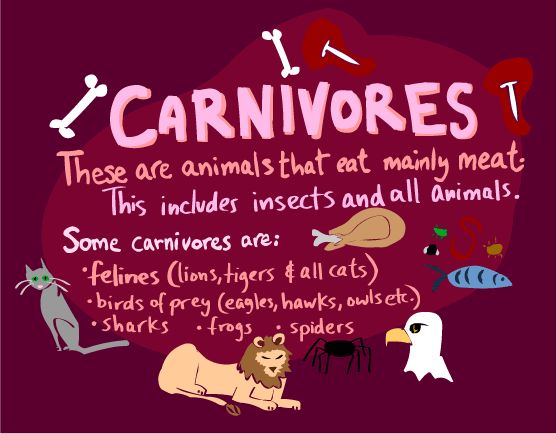 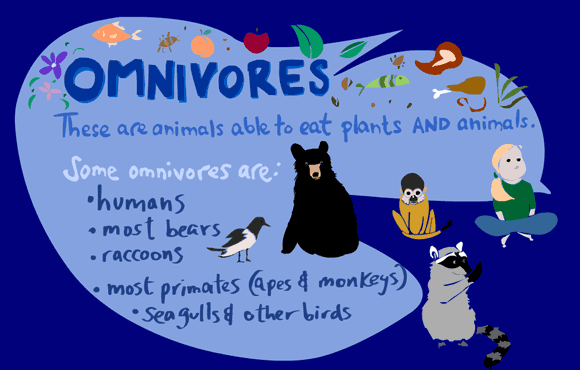 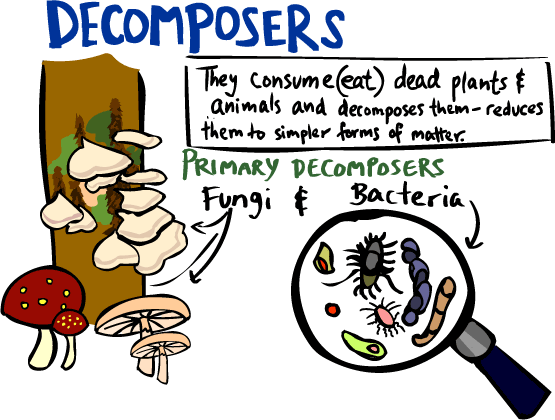 Decomposers
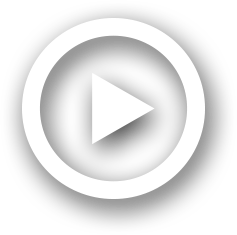 Feeding Types
Consumers eat plants or animals, or both. 
A food chain can be used to rank different types of consumers.
Ranking Consumers
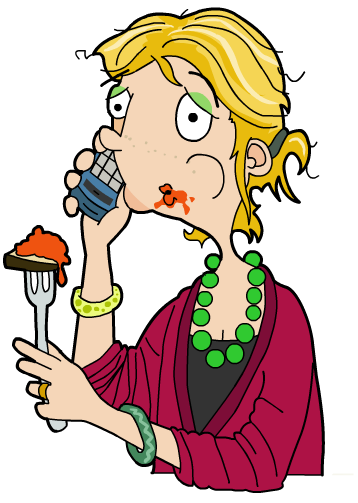 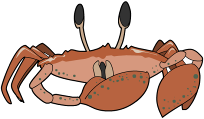 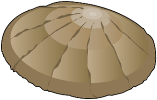 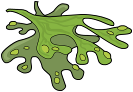 seaweed
limpet
crab
human
producer
primary
consumer
secondary
consumer
tertiary
consumer
Producers – make their own food.
Primary consumers – eat producers.
Secondary consumers – eat primary consumers.
Tertiary consumers – eat secondary consumers.
Primary, Secondary or Tertiary
Here's another food chain, with a few more animals. 
It starts with acorns, which are eaten by mice. The mice are eaten by snakes, and then finally the snakes are eaten by hawks. At each link in the chain, energy is being transferred from one animal to another.
Food chains
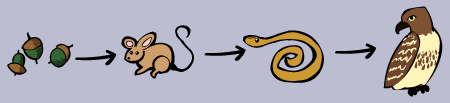 There can be even more links to any food chain. Here another animal is added. Grass to grasshopper to mouse to snake to hawk.
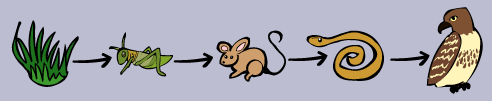 There is actually even more to this chain. 
After a hawk dies, fungi (like mushrooms) and other decomposers break down the dead hawk, and turn the remains of the hawk into nutrients, which are released into      the soil. 
The nutrients (plus sun and water) then cause the grass to grow.It's a full circle of life and energy!!
Food chains
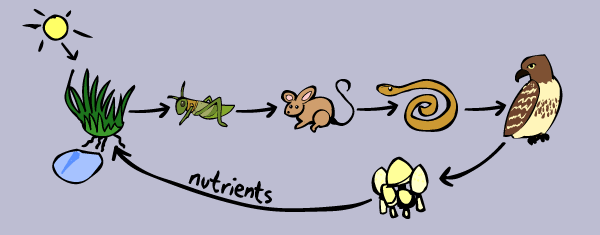 So food chains make a full circle, and energy is passed from plant to animal to animal to decomposer and back to plant! There can be many links in food chains but not TOO many. If there are too many links, then the animal at the end would not get enough energy.
Food chains
Can you think of a consumer that eats only one kind of food?

Do most consumers eat only one kind of food?

If consumers can eat more than one kind of food, how can we show this with a diagram?
What do consumers eat?
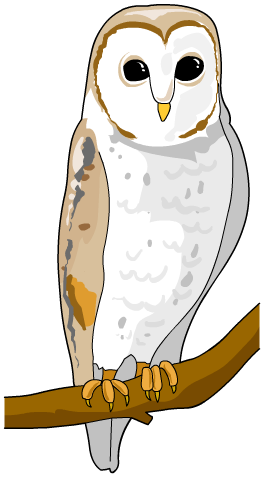 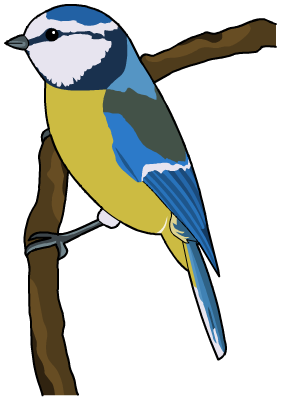 bluebird
owl
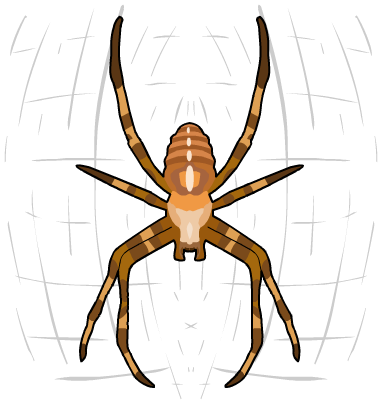 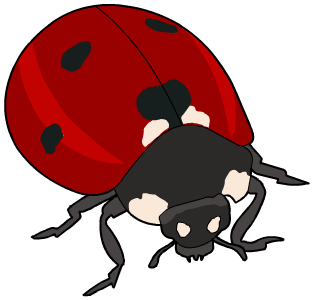 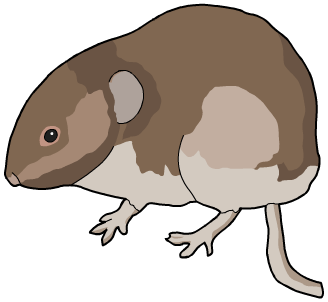 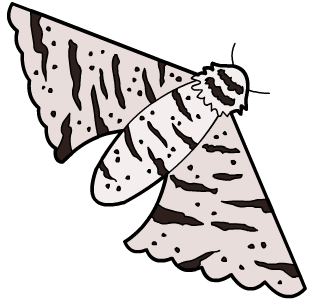 moth
ladybird
vole
spider
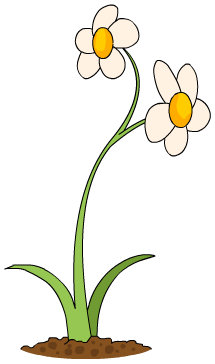 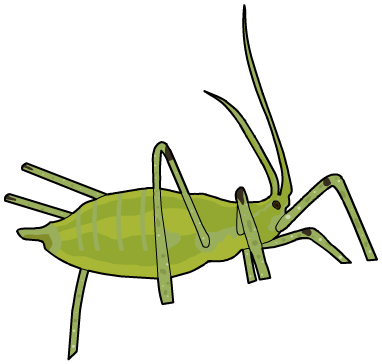 aphid
plant
Food webs
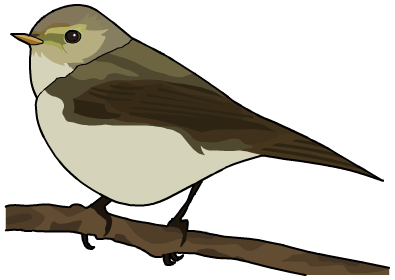 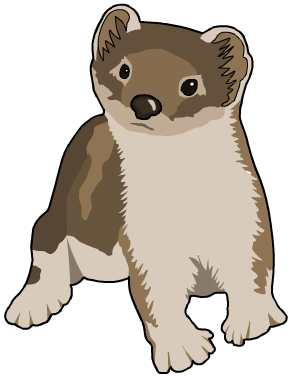 sparrow
stoat
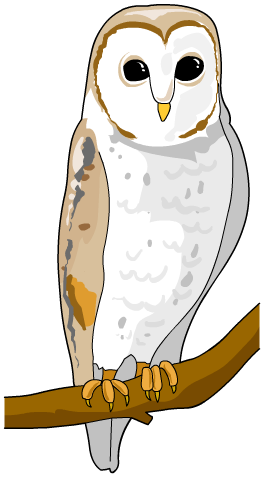 1. Name the producer in this food web.
Using a food web
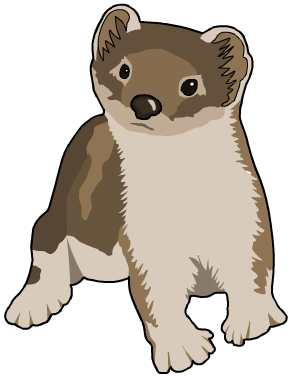 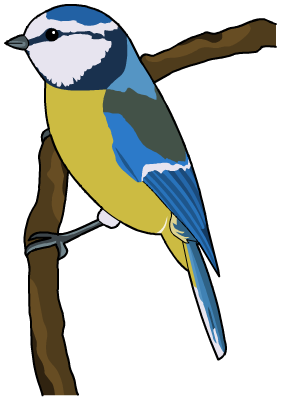 2. Name two herbivores in this food web.
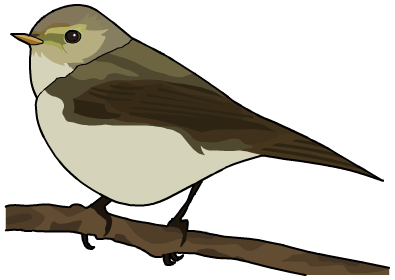 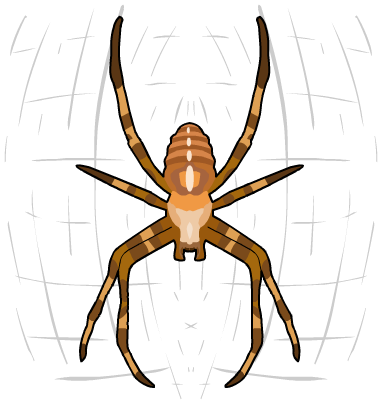 3. Name two species that are top carnivores.
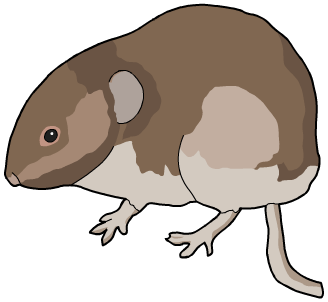 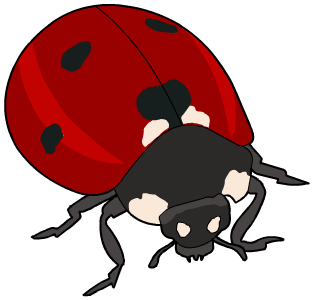 4. How many secondary consumers are there?
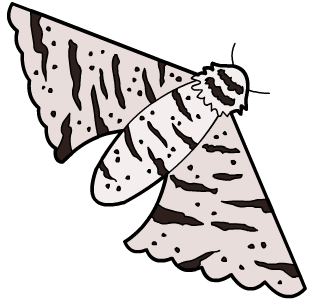 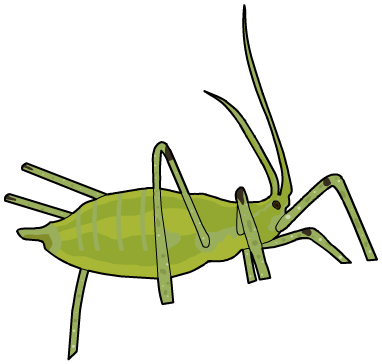 5. Which food chains include the moth?
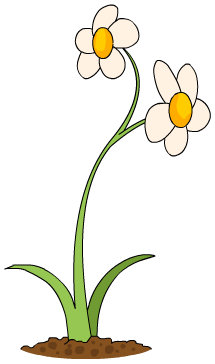 [Speaker Notes: Teacher notes 
1. Daisy (flower/plant)
2. Vole and aphid (moth is also an acceptable answer – adult moths usually don’t eat, but their larvae do)
3. Stoat and barn owl
4. Four (ladybird, spider, stoat, blue tit)
5. Daisy, moth, blue tit, barn owl.     Daisy, moth, spider, goldfinch, barn owl.]
Build a food web
Food Web Cut and Paste Activity
Construct food web on A3 paper
Ensure arrows are pointing in the right direction
Label each organism as producer/first order/ second order/ third order consumer
Label all consumers as a herbivore/carnivore/omnivore
Make 5 food chains from your food web
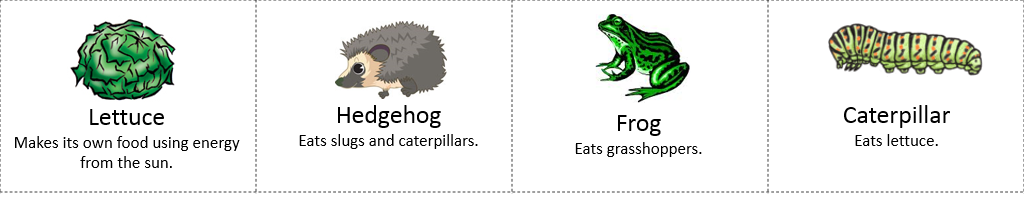 Some animals are very sensitive to change
Animals can become extinct due to changes
This will effect the entire food web
Animals can be directly or indirectly effected

Eg: Change in temperature (coral)
Eg: Hunting (rabbits)
Eg: Disease
Changes in food webs
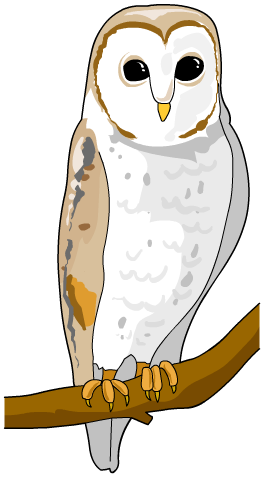 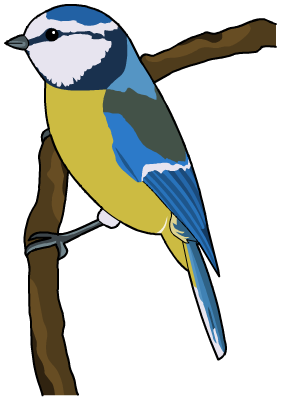 bluebird
owl
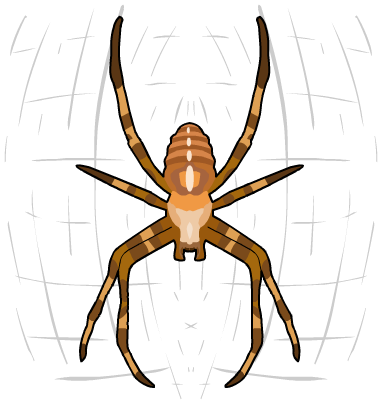 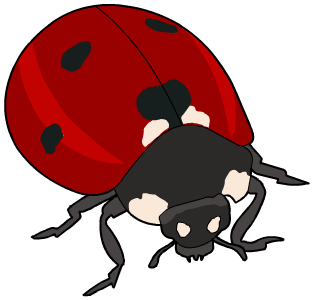 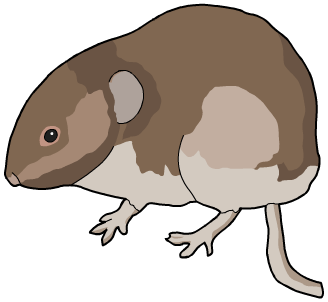 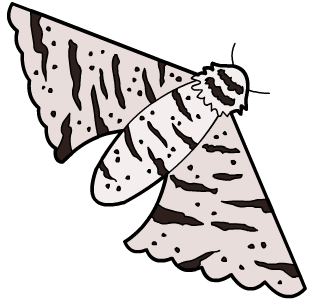 moth
ladybird
vole
spider
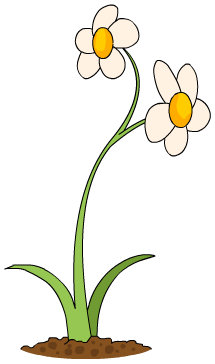 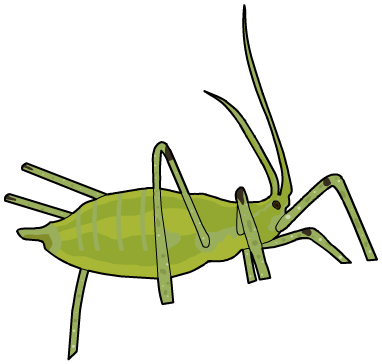 aphid
plant
Food webs
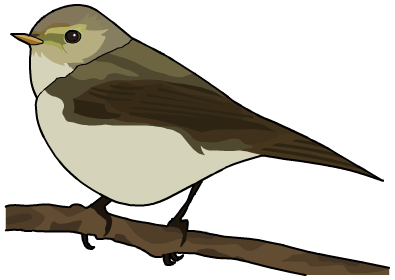 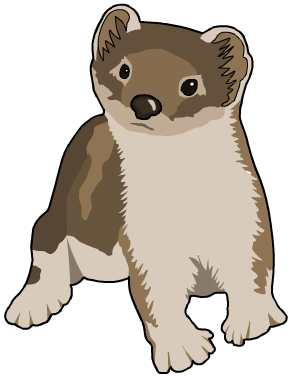 chiffchaff
stoat
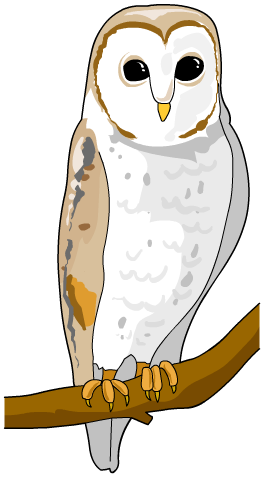 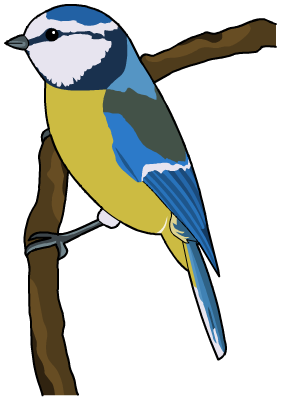 bluebird
owl
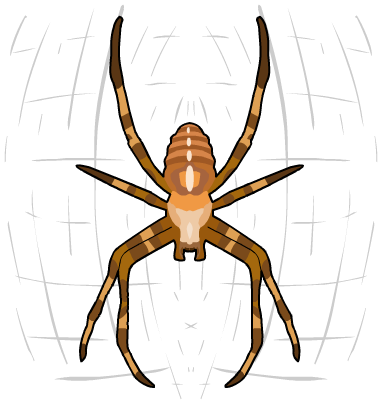 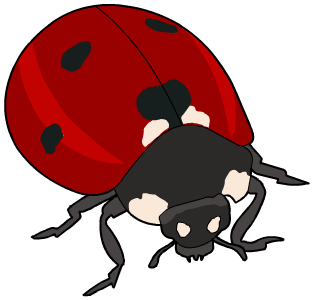 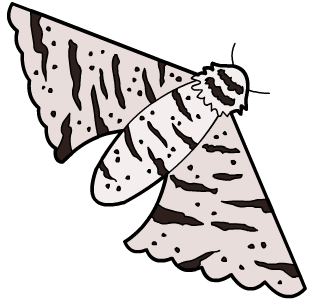 moth
ladybird
spider
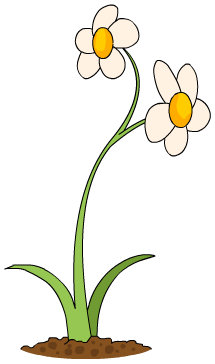 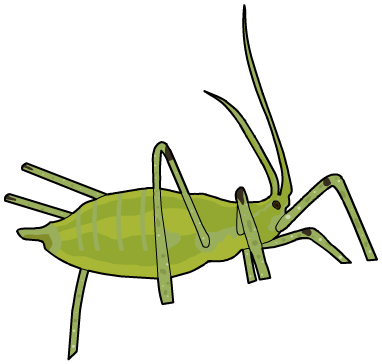 aphid
plant
What would happen to this food web if the moth was removed???
Food webs
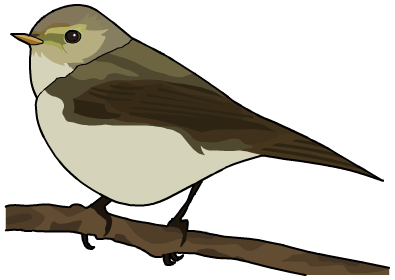 Everything will be affected!
There will be more plants  only the aphid will eat the plants
The Spider will not have a food source and die (direct impact)
The Chiffchaff will not have a food source (spider) and die (indirect impact)
The Bluebird will have less food therefore more competition for ladybirds (ladybird population will decrease)
The Owl will have less food also
chiffchaff
On your A3 food web answer the following questions

Propose what would happen to the vole population if the grasshoppers disappeared from the area
Propose what would happen to the frog and snake populations
Explain any other animals which will be affected if the grasshopper population disappears
Activity